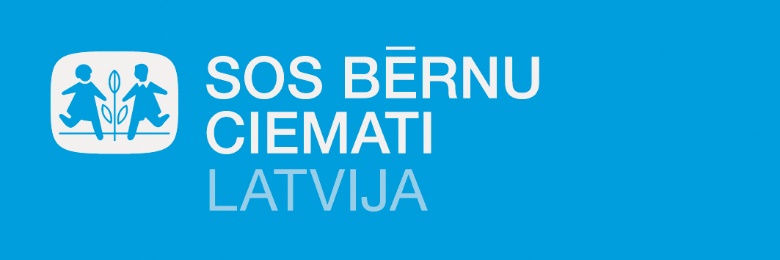 Labklājības  ministrijas metodiskā sanāksme par ārpusģimenes atbalsta centriem
20.09.2018 
JELGAVA
Linda Zīverte
Latvijas SOS Bērnu ciematu asociācijas
linda.ziverte@sosbca.lv
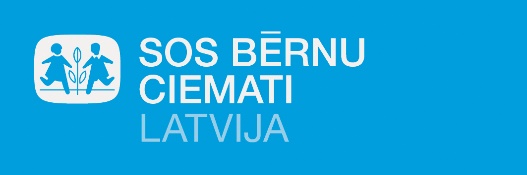 Asociācijas ārpusģimenes aprūpes atbalsta centri “AIRI vecākiem”
Ārpusģimenes aprūpes atbalsta centrs
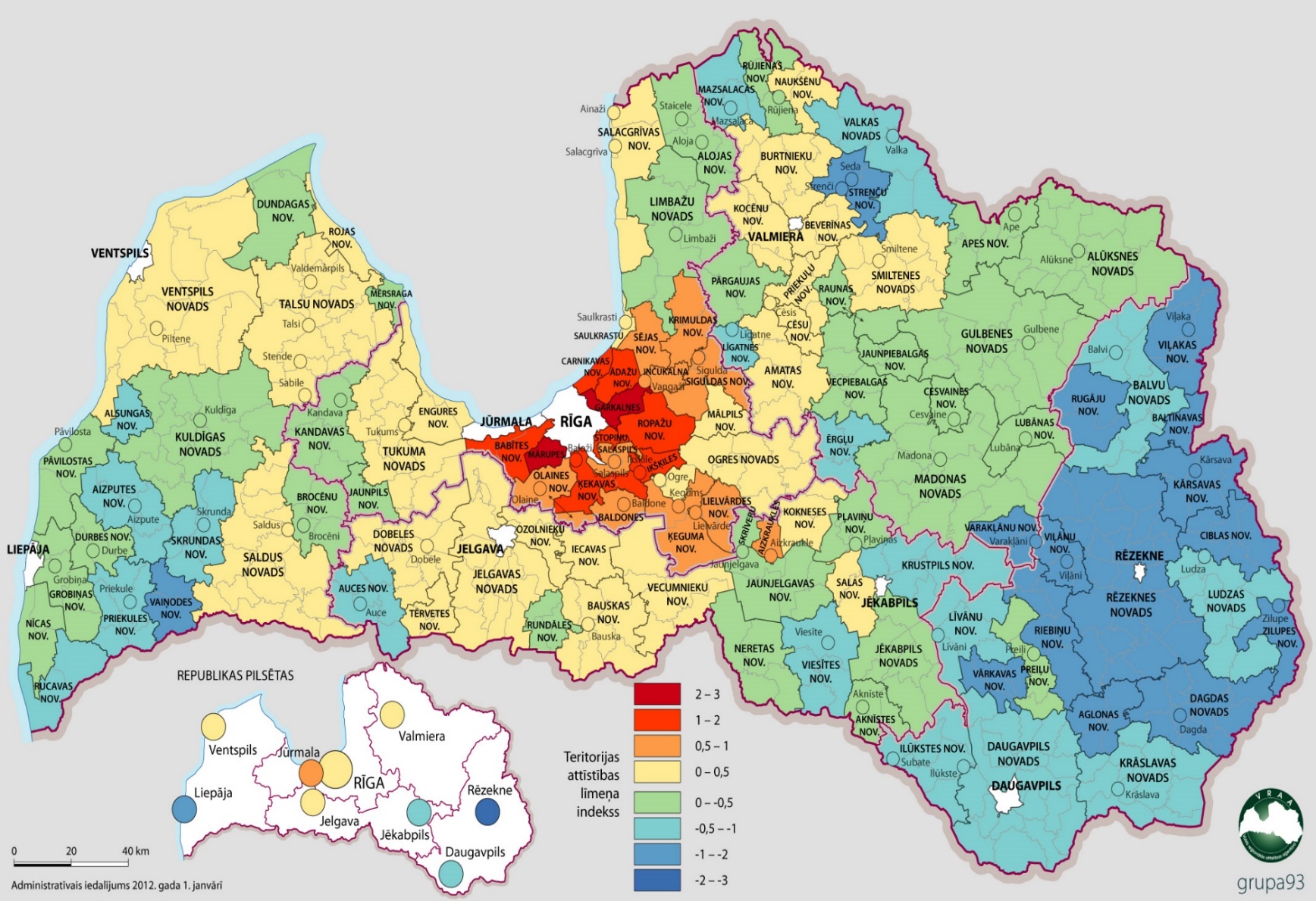 Reģistrēti: 
Vidzemes ārpusģimenes aprūpes atbalsta cenrs “AIRI vecākiem”
Zemgales ārpusģimenes aprūpes atbalsta centrs “AIRI vecākiem”
Rīgas ārpusģimenes aprūpes atbalsta centrs “AIRI vecākiem”
Procesā: 
Kurzemes ārpusģimenes aprūpes atbalsta centrs “AIRI vecākiem”
Gulbenes ārpusģimenes aprūpes centrs “AIRI vecākiem”
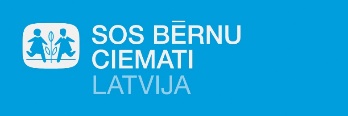 Centra pakalpojumu saturs: MK 26.06.2018. noteikumi Nr. 355 “Ārpusģimenes aprūpes atbalsta centra noteikumi”
Jaunu uzņemošo ģimeņu (audžuģimenes, specializētās audžuģimenes, aizbildņi, adoptētāji, viesģimenes) piesaistīšana;
Potenciālo audžuģimeņu apmācības (no 2019.gada – arī  adoptētāju);  
Atbalsta sniegšana audžuģimenēm un bērniem (no 2019.gada – adoptētājiem, aizbildņiem, viesģimenēm);
Zināšanu pilnveides mācības audžuģimenēm;
Pieejamība 24/7 , tai skaitā bāriņtiesai vai policijai par specializētajām krīzes audžuģimenēm, kuras var uzņemt bērnu.
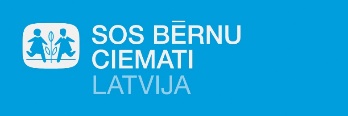 Jaunu uzņemošo ģimeņu piesaistīšana
ir jau uzsākta un plānojam turpināt sadarbību ar Zemgales reģiona pašvaldību bāriņtiesām un Zemgales plānošanas reģionu,
veiksim aktivitātes un informācijas izplatīšanu izglītības iestādēs, uzrunājot izglītojamo vecākus,
veiksim informatīvas kampaņas, izmantojot esošos Asociācijas līdzekļu piesaistes un komunikācijas resursus (individuālo un korporatīvo ziedotāju datu bāze);
organizēsim individualizētas tikšanās un sarunu vakarus;
veidosim rakstus un publikācijas ar jomas un viedokļa līderiem plašsaziņas līdzekļos; 
sadarbosimies ar citām nevalstiskajām organizācijām (piemēram, Plecs, Latvijas Bērnu labklājības tīkls, Latvijas Audžuģimeņu biedrība, u.c.), lai izplatītu informāciju par Asociācijas atbalstu uzņemošajām ģimenēm.
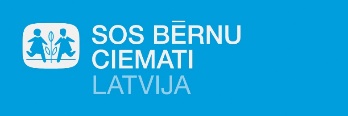 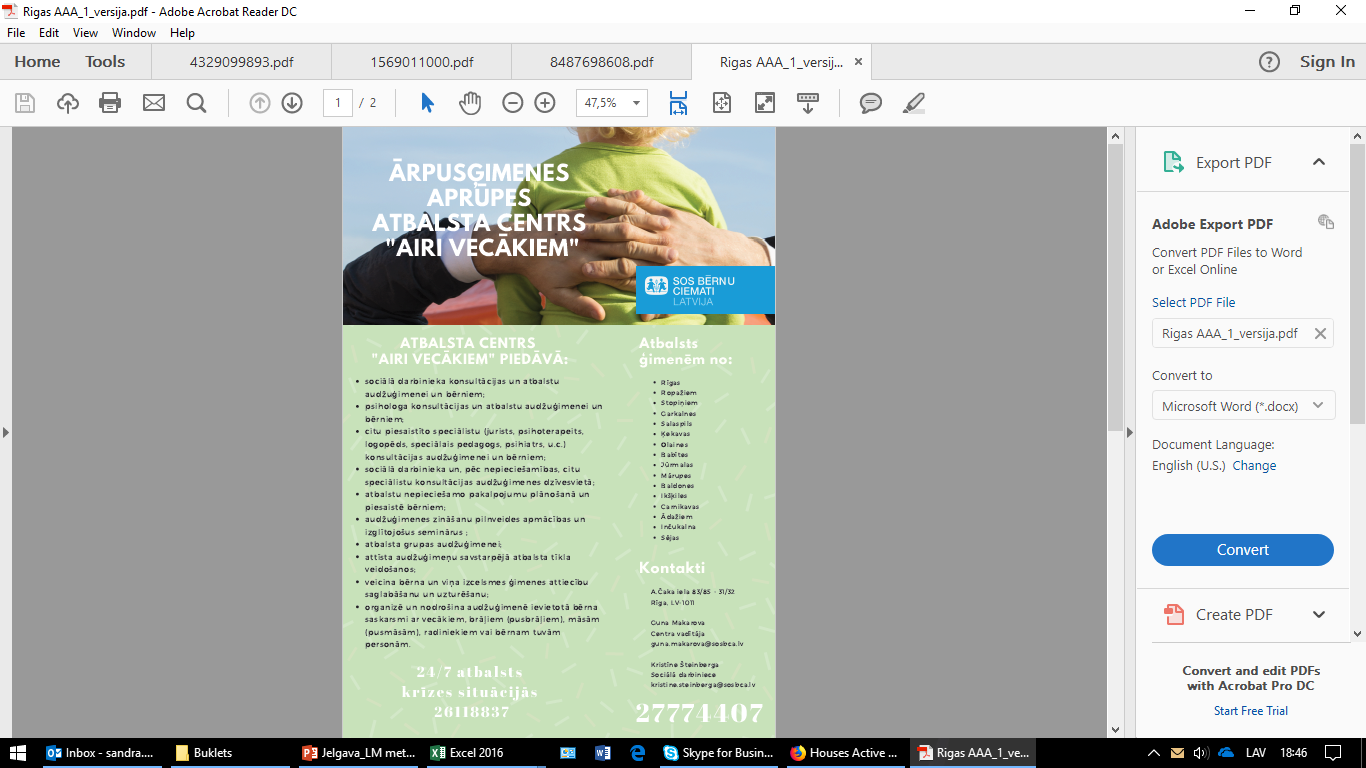 Informatīvais buklets audžuģimenēm
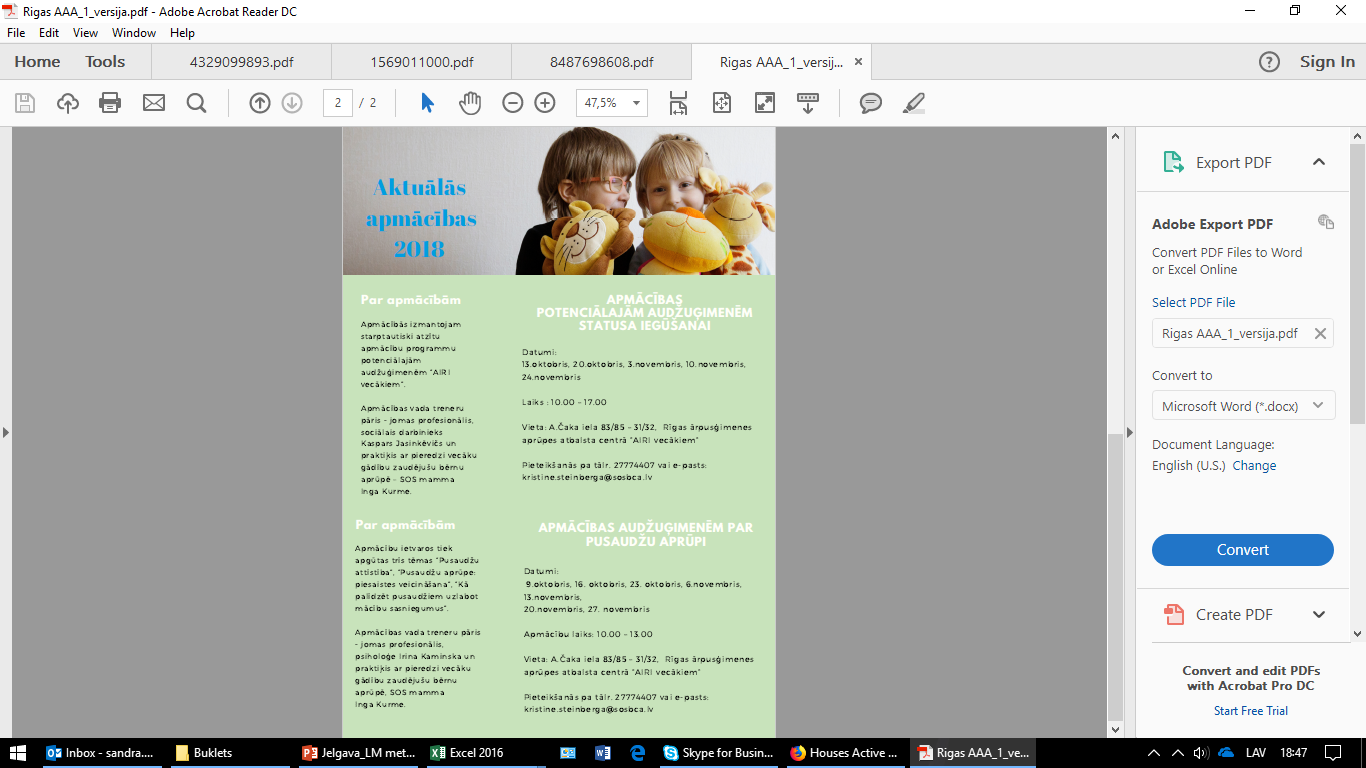 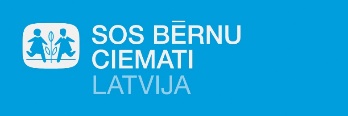 Potenciālo audžuģimeņu apmācības
“AIRI vecākiem” programma: 
- šobrīd saskaņošanā ar VBTAI
- programmas licence –treneru apmācība, materiāli (grāmatas, video)
- no 2016.gadaprogrammas adaptācija un pilotēšana 
- apmācību nodrošina apmācīti AIRI treneru pāri (praktiķis un profesionālis)
Līdzdalība potenciālo audžuģimeņu piemērotības izvērtēšanā- sagatvo un iesniedz iesniedz BT:
psihologa atzinumu (sagatavos Centra psihologs) 
 personas (laulāto) raksturojumu
informāciju par mācību programmas apguvi
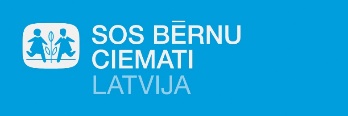 Potenciālo audžuģimeņu  apmācības statusa iegūšanai: 2018
Atbalsta sniegšana audžuģimenei un bērniem
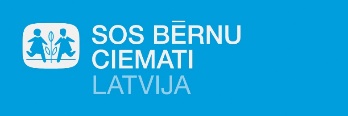 sociālā darbinieka konsultācijas un atbalsts; 
psihologa konsultācijas un atbalsts; 
citu Atbalsta centra piesaistīto speciālistu (jurists, psihoterapeits, logopēds, speciālais pedagogs, psihiatrs, u.c.) konsultācijas un atbalsts; 
pēc iespējas - konsultācijas audžuģimenes dzīvesvietā;
atbalsts audžuģimenei, bērniem papildus nepieciešamo pakalpojumu plānošanā un piesaistē;
audžuģimenē ievietoto bērnu individuālās attīstības plānošana (Bērna individuālās attīstības plāns);
audžuģimenei nepieciešamā atbalsta plānošanu (Audžuģimenes atbalsta plāns);
audžuģimenes zināšanu pilnveides apmācības (ne mazāk kā astoņas stundas gadā);
atbalsta grupas audžuģimenei un bērniem (pusaudži);
pēc iespējas - audžuģimenes bērnu uzraudzību Atbalsta centra organizēto atbalsta grupu un apmācību laikā;
bērnu un viņu izcelsmes ģimeņu attiecību saglabāšanu un uzturēšanu, organizēšanu; 
finanšu līdzekļu piesaistīšanu no bērnu izcelsmes pašvaldībām bērniem nepieciešamo papildus pakalpojumu nodrošināšanai;
papildus finanšu līdzekļu piesaistīšanu no ziedojumiem, projektiem vai citām organizētajām aktivitātēm Atbalsta centra pakalpojumu dažādošanai un kvalitātes uzlabošanai.
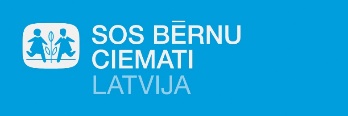 Pakalpojuma finansējums
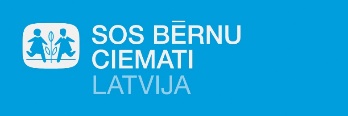 FINANSĒJUMA GROZS  eur uz 1 ģimeni mēnesī
Pakalpojuma dokumentācija
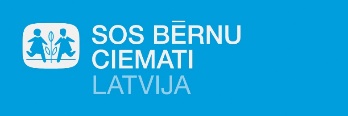 Vienošanās ar audžuģimeni par  sadarbību (specializētajai a/ģ - Līgums)
Dokumenti statusa iegūšanas procesā:
psihologa atzinums par ģimenes (personas) piemērotību audžuģimenes statusa iegūšanai
ģimenes (personas) raksturojums;
informācija par mācību programmas apguvi;
cita veida informācija (piemēram, papildus informācija, kas nepieciešama bāriņtiesai, lai adoptētāja, audžuģimenes, specializētās audžuģimenes statusa piešķiršanu).  
Dokumenti, kad audžuģimene ieguvusi statusu:
audžuģimenē ievietotā bērna individuālās attīstības plāns;
audžuģimenes atbalsta plāns;
dokumenti, kas saistīti ar atlīdzības par specializētās audžuģimenes  pienākumu pildīšanu aprēķināšanu un izmaksu un vienreizējas mājokļa iekārtošanas kompensācijas izmaksu;
cita veida dokumentācija pēc nepieciešamības (piemēram, pēc bāriņtiesas pieprasījuma sagatavotā informācija un/ vai atzinumi par audžuģimeni, specializēto audžuģimeni, tai skaitā par audžuģimenē, specializētajā audžuģimenē uzņemto bērnu, kā arī sniegtajiem pakalpojumiem).
Sūdzību un priekšlikumu reģistrācijas žurnāls.
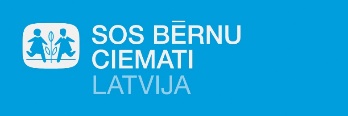 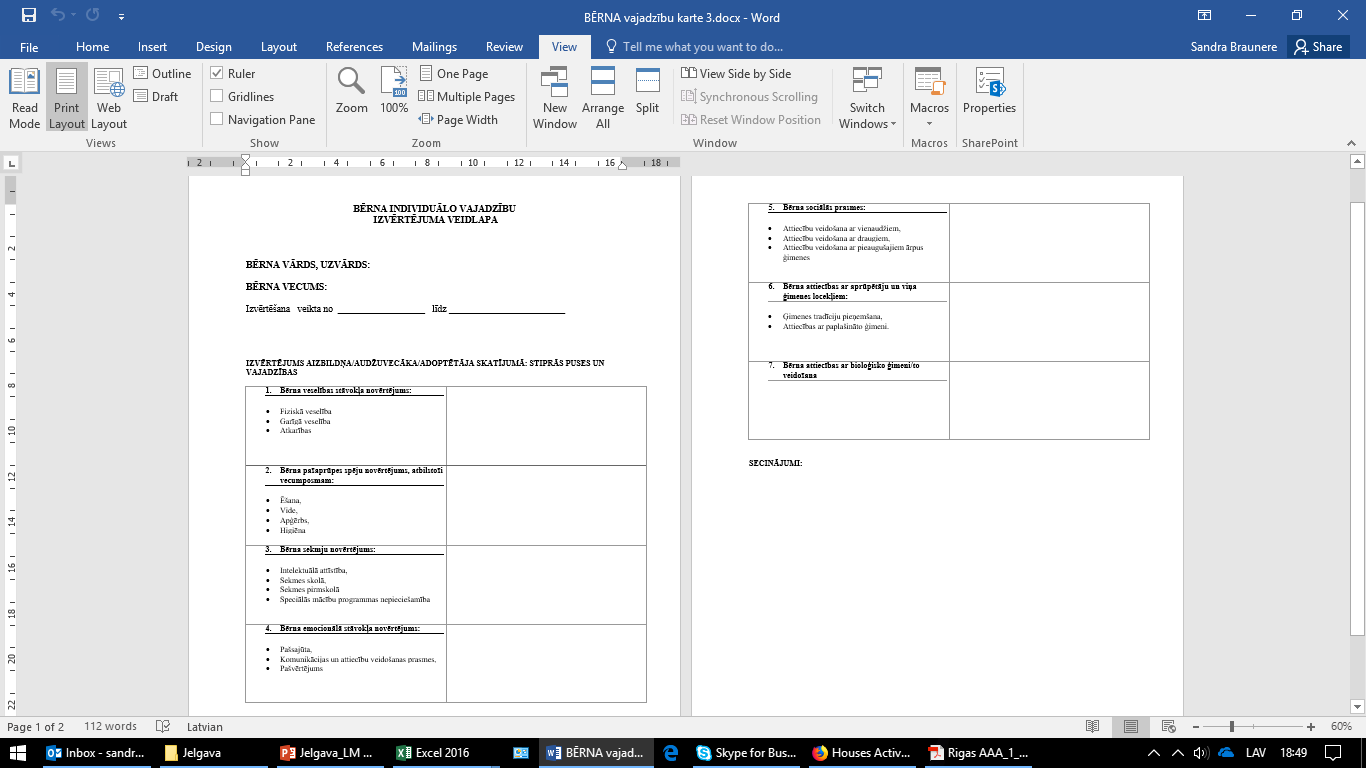 Bērna individuālās attīstības plāns
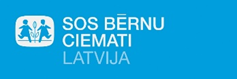 Zināšanu pilnveides mācības audžuģimenēm 
(ne mazāk kā 8h / gadā)
“AIRI vecākiem” zināšanu pilnveides moduļi
Zināšanu pilnveides mācības audžuģimenēm, aizbildņiem: 2018
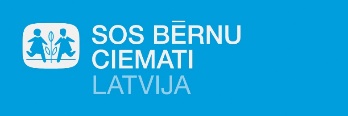 Visas apmācības vada «AIRI vecākiem» treneru pāris – jomas profesionālis un praktiķis ar pieredzi bērnu ārpusģimenes aprūpē.
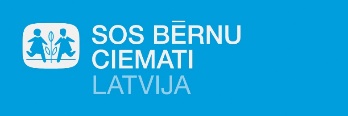 24/7 pieejamība
Zemgales atbalsta centrs “AIRI vecākiem” – mob. tālr. 27339957
Vidzemes atbalsta centrs “AIRI vecākiem” – mob. tālr. 25442298
Rīgas atbalsta centrs “AIRI vecākiem” – mob. tālr. 26118837
Kurzemes atbalsta centrs “AIRI vecākiem” – mob. tālr. 28331196
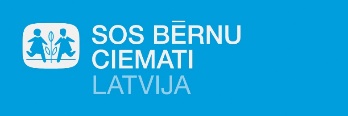 Zemgales ārpusģimenes atbalsta centrs «AIRI vecākiem» Bauskā
Darbs uzsākts ar 2018.gada janvāri 
Darbības teritorija - Zemgales plānošanas reģions - prioritārie novadi - Bauska, Iecava, Vecumnieki, Rundāle
Darbības  resurss – Bauskas pašvaldība, Latvijas – Lietuvas pārrobežu sadarbības projekts
Mērķa grupa (kopš 2018.gada sākuma) -  audžuģimenes un aizbildņi un šajās ģimenēs ievietotie bērni 
5 audžuģimenes, 15 bērni (audžubērni) un 1 bērns aizbilnībā
16 aizbildņi, 23 bērnu skaits ģimenēs
Sniegtie pakalpojumi – sociālā darbinieka, psihologa konsultācijas, atbalsta  grupa pusaudžiem, 
apmācības audžuģimenēm un aizbildņiem 
 
Komanda - centra vadītāja, psihologs un sociālais darbinieks 
Adrese - Īslīces SOS Bērnu ciemats, “Imantas 1”, Īslīces pag., Bauskas nov., LV-3901
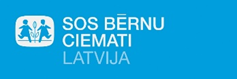 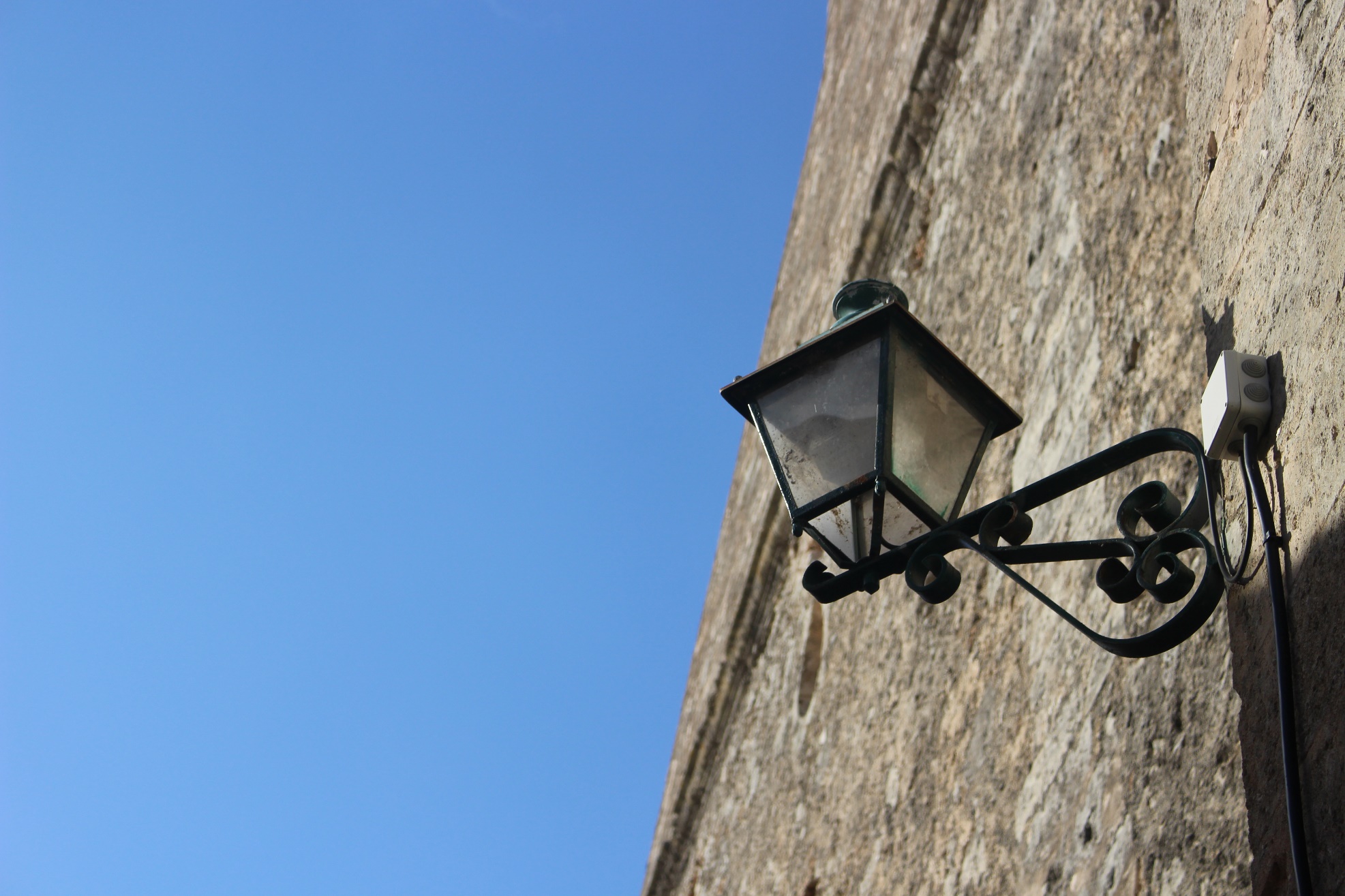 PALDIES PAR UZMANĪBU!
Audžuģimenes ieguvumi sadarbībai ar Asociāciju
Pakalpojums pēc iespējas tuvāk dzīves vietai un iespēja pakalpojumu saņemt mājās - mobilitāte
“Vienas pieturas aģentūras” princips - atbalsts vienuviet, atslogojot ģimeni no līdzšinējās atbildības bērnam nepieciešamo pakalpojumu piesaistē, organizēšanā un koordinēšanā
Individuāla pieeja  
Audžuģimeņu izaugsme un profesionālās kapacitātes stiprināšana 
Ilgtermiņa sadarbība
Iespēja izmantot esošo speciālistu sadarbības tīklu 
Iespēja saņemt papildus pakalpojumus no Asociācijas organizētajām aktivitātēm un ziedojumiem
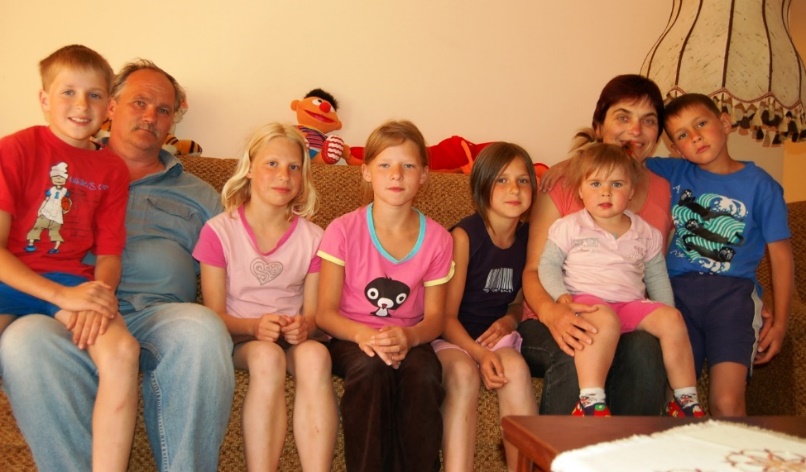 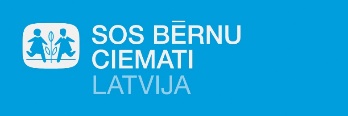 Pašvaldības ieguvumi sadarbībai ar Asociāciju
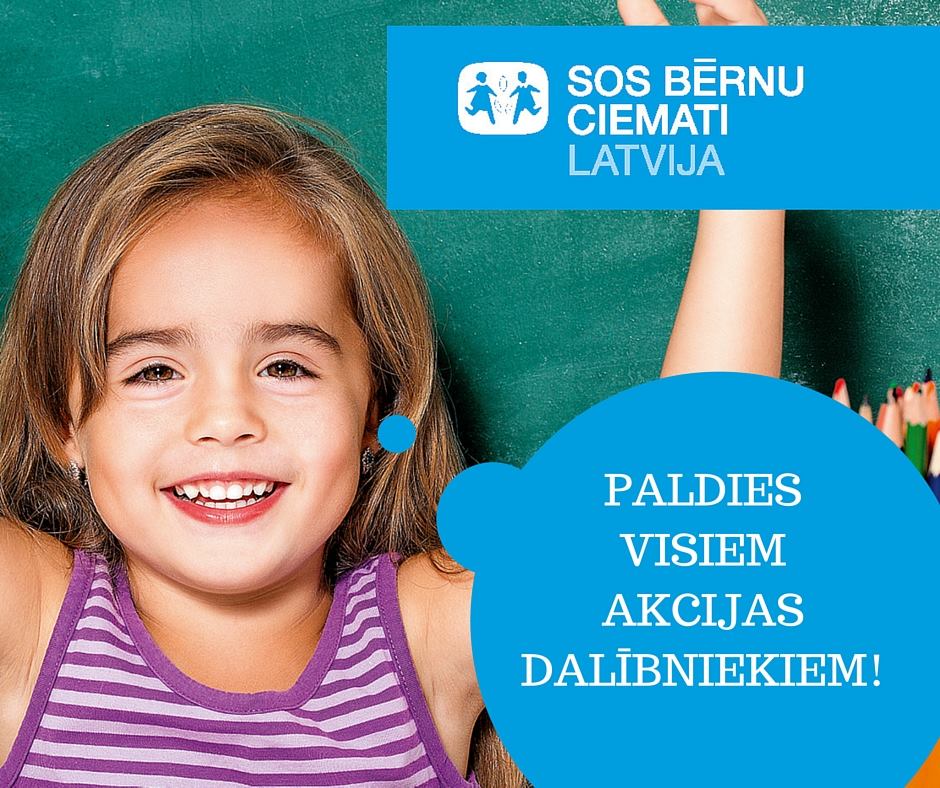 Papildus resurss pašvaldību darbam ģimenēm ar bērniem 
Uzticams sadarbības partneris ar ilggadīgu pieredzi
Starptautisks zināšanu un kompetences resurss 
Pastāvīga ziedojumu piesaiste   un  sadarbība ar uzņēmumiem un individuālajiem ziedotājiem
 Regulāra publiskā finansējuma piesaiste pakalpojumu attīstībai un pilnveidei
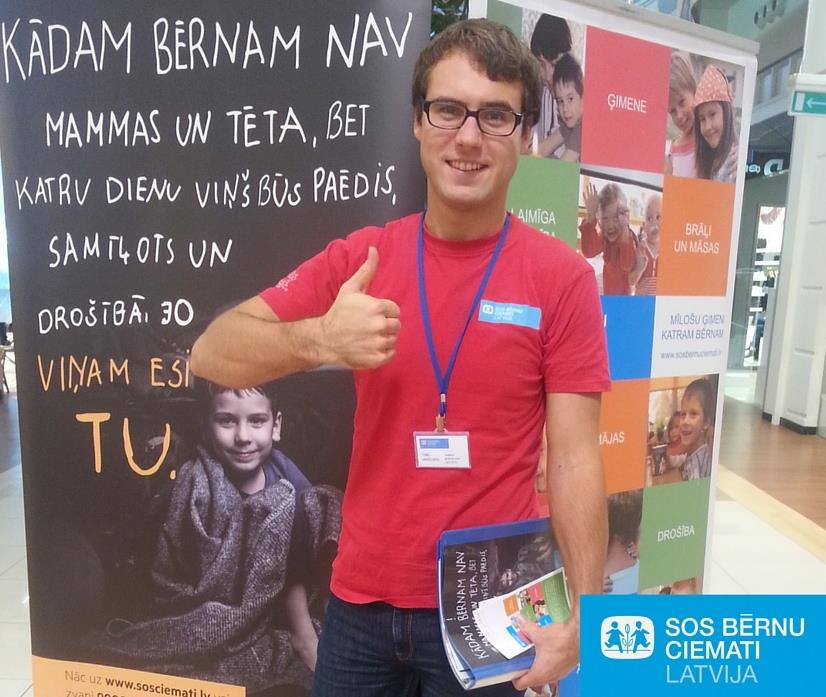 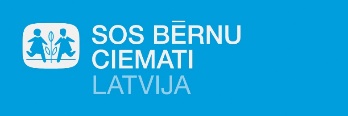 Sadarbība ar pašvaldību: bāriņtiesa un sociālais dienests
►audžuģimenes statusa iegūšanas procesā 
► audžuģimenes un bērna savietošanas procesā 
► kad audžuģimenē ir ievietots bērns
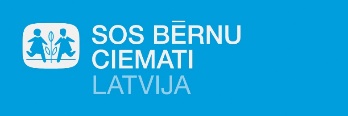 Statusa (audžuģimenes, spec.audžuģimenes) iegūšanas procesā
Kad BT pieņēmusi lēmumu par a/ģ piemērotību, tā  informē a/ģ slēgt Vienošanos ar Centru par apmācībām, atbalstu un brīvprātīgo darbu 
Centrs sagatavo un iesniedz BT psihologa atzinumu par piemērotību, ģimenes (personas) raksturojums un informācija par mācību programmas apguvi 
Mācību un piemērotības izvērtēšanas laikā psihologa un sociālā darbinieka atbalstu (ja nepieciešams) 
 BT pieņem lēmumu par statusa piešķiršanu un informē Centru par lēmumu 
BT var ievietot bērņu a/ģ , ja a/ģ ir noslēgta Vienošanās ar Centru par  sadarbību (+ spec.a/ģ – Līgums)
Savietošana
Ja bērns jāievieto nekavējoties - BT (vai policija) sazinās ar tuvāko Centru par pieejamām krīzes a/ģ 
BT sadarbojas ar Centru bērna un a/ģ savietošanā (izvērtē vai a/ģ spēs nodrošināt bērnam atbilstošu aprūpi)
Pirms bērna ievietošanas a/ģ BT rakstveidā informē a/ģ un Centru par bērna situāciju (emocionālo stāvokli, saskarsmes kārtību ar izcelsmes ģimeni, u.c. jautājumiem)
Kad bērns ir ģimenē :
Bērna individuālās attīstības plāns
BT 
Sociālais dienests - saskarsmes uzturēšana ar bērna izcelsmes ģimeni 
Bērna individuālās attīstības plans
BT sadarbojas ar to Centru, ar kuru a/ģ noslēgusi Vienošanos 
Audžuģimenes BT - reizi gadā apseko a/ģ 
Bērna BT - reizi gadā apseko a/ģ 
Bērna saskarsmes nodrošināšana ar bērna  izcelsmes ģimeni 
Ja a/ģ pamatotu iemeslu dēļ nevar uzņemt bērnu , tā informē Centru un Centrs  informē BT 
Ja a/ģ 12 mēnešu  laikā pēc statusa piešķiršanas  bez pamatota iemesla atsakās uzņemt bērnu, BT sadarbībā ar Centru lemj par piemērotību 
a/g informē Centru par apstākļiem, kas var ietekmēt bērna intereses (laulības šķiršana, apcietinājums, utml.) un Centrs  par to ziņo BT